Teaching English through English
Module 7
Title
Objectives
§ analyze textbook lessons/activities and adapt content for appropriate and meaningful use to meet the learner needs and enhance classroom interactions
§ use textbook, ancillary materials, and other relevant sources to develop an effective communicative lesson/activities appropriate for your learning environment
Welcome Message
There are many good teaching materials published, but even good materials are not perfect for every teaching context. With the advance of technology, especially the Internet, rich instructional resources can also be found online. However, in order to meet the diverse needs of your teaching situations, it becomes necessary to adapt the teaching resources to deliver effective communicative instruction in English. In this module, you will have a chance to reflect on your teaching contexts and materials available to you. You will also explore ways to effectively
adapt your teaching materials to foster a communicative classroom in English.
"The most dangerous phrase in the language is, 'We've always done it this way!'."
- Grace Murray Hopper
Daily Quote
Daily 
Agenda
Topic
Video # 1: 
This video explains the reasons behind the necessity of adapting textbook activities. Also, it suggest ideas on how to adapt an activity using a textbook activity sample. Click here for the PDF of the script for Video 1.
o Link to YouTube: https://youtu.be/NWBGSjnKdpA
Video # 2: 
In this video suggest tips on how to adapt your teaching resources to promote communication in your English classroom. Click here for the PDF of the script for Video 2.
o Link to YouTube: https://youtu.be/mai-Gor0wMM
Divide the participants into smaller groups and … (Handout  )
Topic
Examine the teaching resources you currently use in your school, including your textbook.
Choose a picture, a reading passage, written assignments and/or practice exercises from your
resource. How can these be adapted and used to give your students more chances to use their
English communicatively?
OR
Consider the activities/classroom strategies presented in this module (and any others you’ve
already completed). You can also find these in the Activity Bank, as well as from the Activity
Shares. How can you incorporate one or more of these strategies into your adapted
textbook/resource activities to enhance meaningful communication in your classroom?
Topic
Create an adapted textbook lesson/activity. Choose a lesson (or a part of a lesson) that you
would like to adapt from your textbook. Describe your learner characteristics and teaching
context. Which lesson/activity would you adapt and why? Present your newly adapted
lesson/activity. Suggestions for activity adaptation:
§ Make it into a role play
§ Make it into a pair/group work
§ Make it into a team quiz
§ Simplify the language
§ Replace with a jigsaw reading
§ Use an information gap activity
§ Gallery walk, reflect, and comment
§ What else? What has worked for you in the past?
Are there any new activities you have learned in this module (or learned recently) that you
would like to use in this textbook adaptation task?
Wrap-up Reflection Questions
• What is one thing that you learned today?
• What is one question that you still wonder?
• What is one way someone helped you to learn?
For the wrap up at the end of the session, you can set up instructional routines such as paired or group reflection for sharing. 
Your reflective wrap-up questions can be:
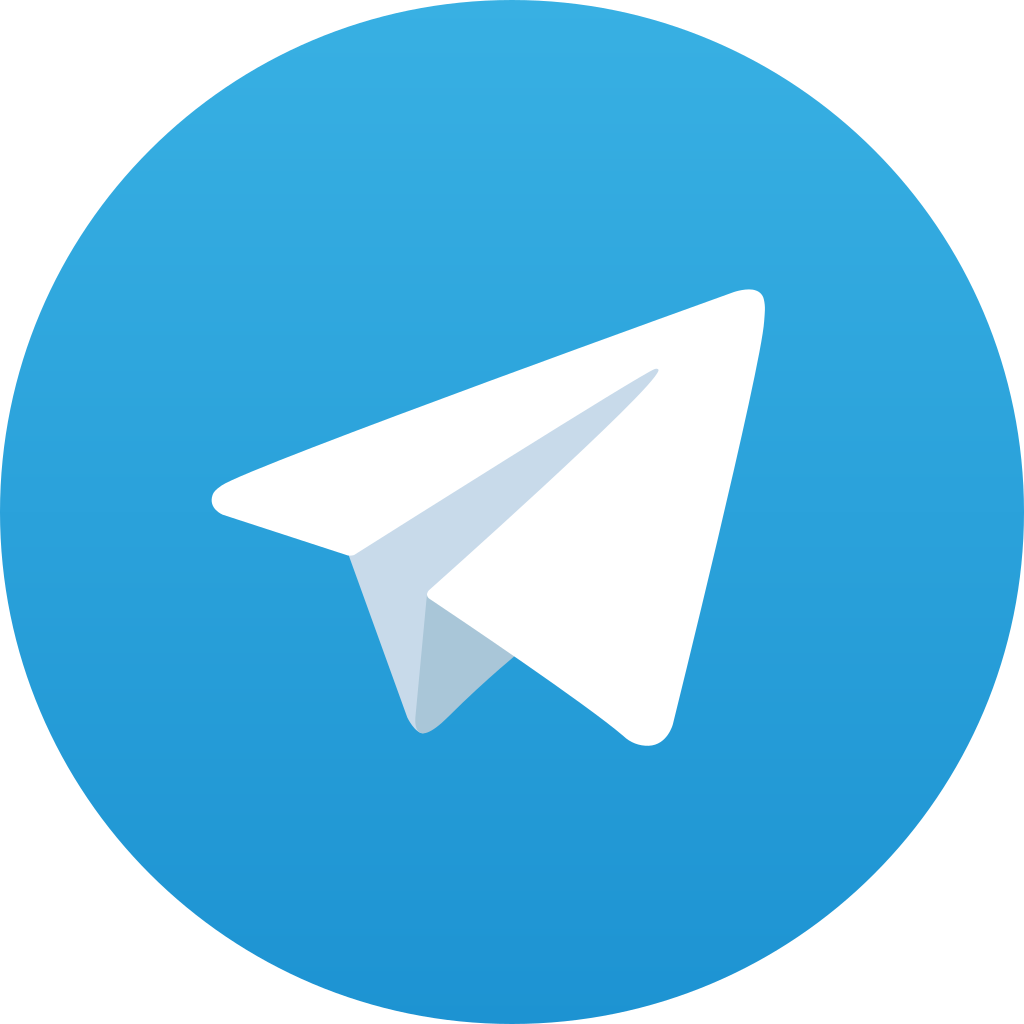 Homework
Telegram Group Discussion
Post your reflection in the Telegram group. Read your peers’ posts and comment at least to two posts by using ‘reply’ function in the Telegram chat.
(Handout   )